Как человек использует свойства воздуха
Цель урока:
Сформировать понятие о воздухе как газе и его свойствах.
Выяснить где и как человек использует свойства воздуха.
Развивать мышление, навыки общения, речь, умение добывать знания.
Это мы знаем:
Воздух –это газообразное вещество. Он есть повсюду.
Воздушная оболочка земли называется атмосферой.
В воздухе есть кислород, углекислый газ, азот, водород.
Все живые организмы дышат, используя кислород воздуха.
Растения поглощают углекислый газ, который используют в фотосинтезе, и выделяют кислород.
Это мы не знаем:
Что произойдет с планетой Земля, если исчезнет атмосфера?
Как человек использует ветер?
Какие свойства имеет воздух?
Как человек использует свойства воздуха?
Как человек использует газы, которые входят в состав воздуха?
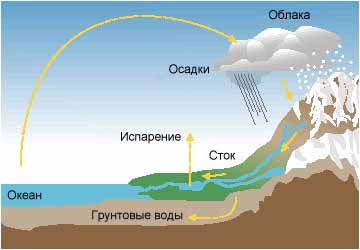 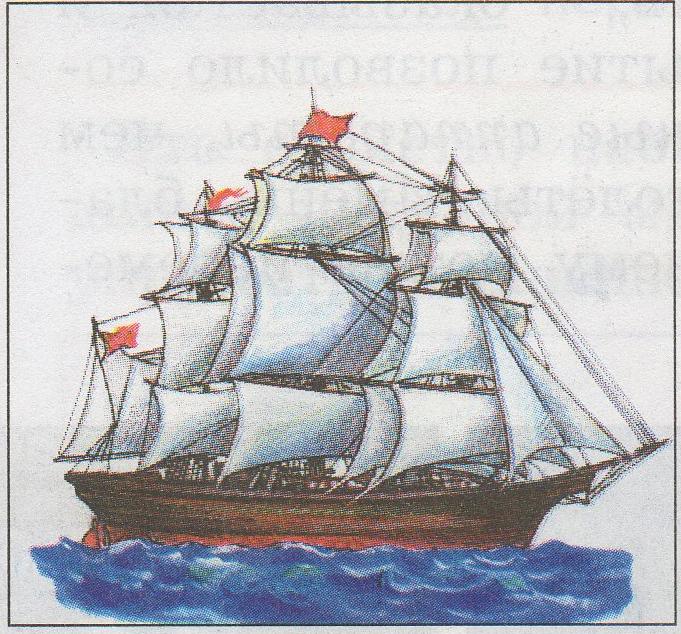 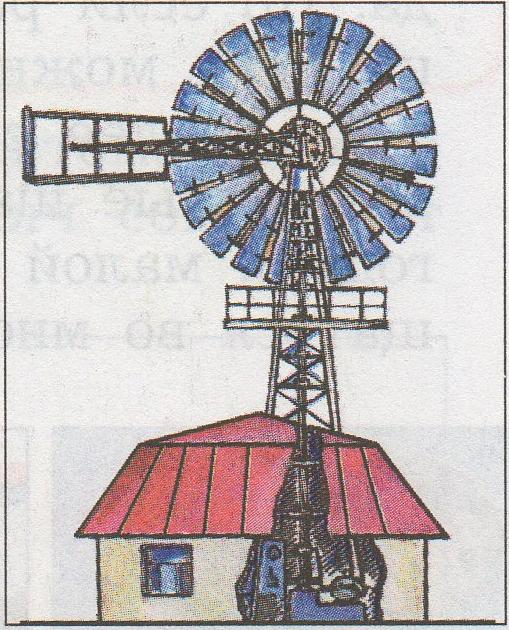 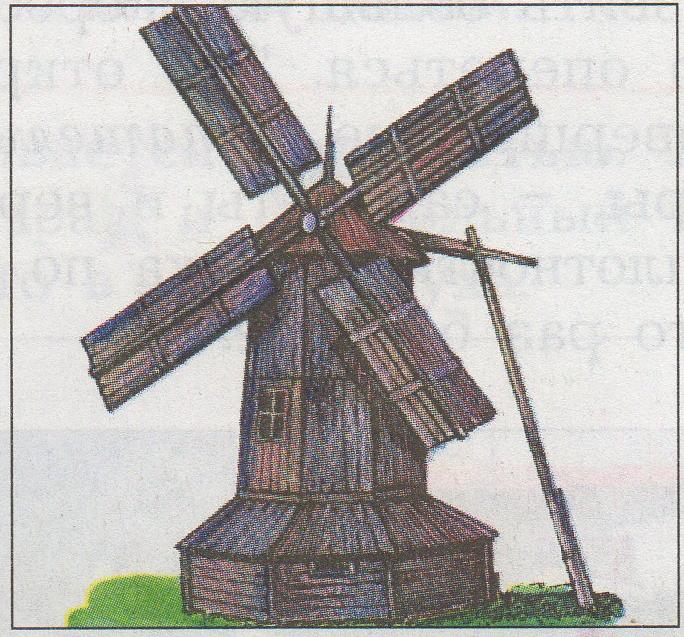 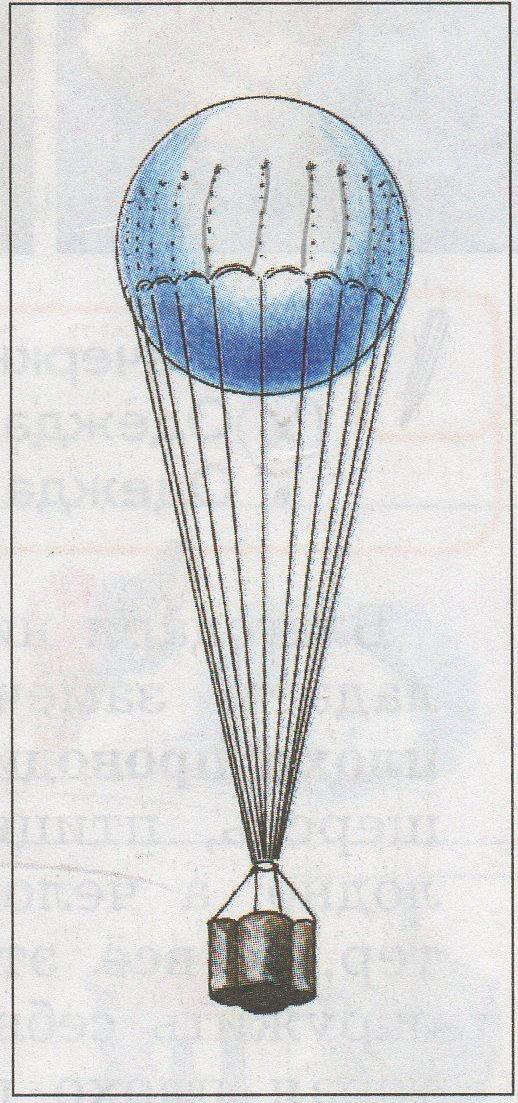 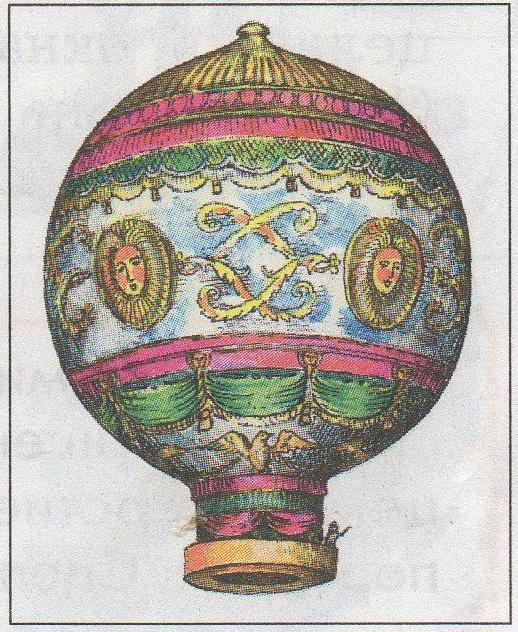 Воздух расширяется при нагревании.Выталкивающаясила.
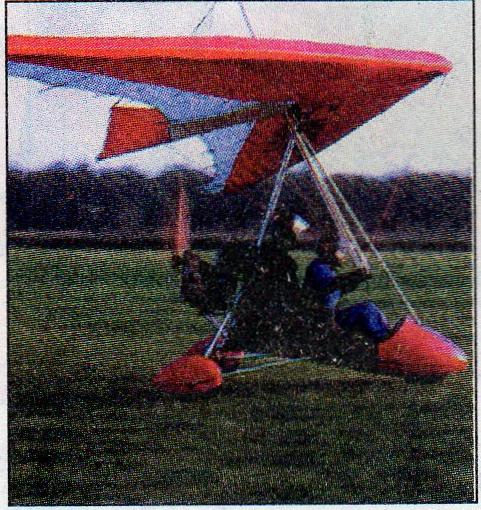 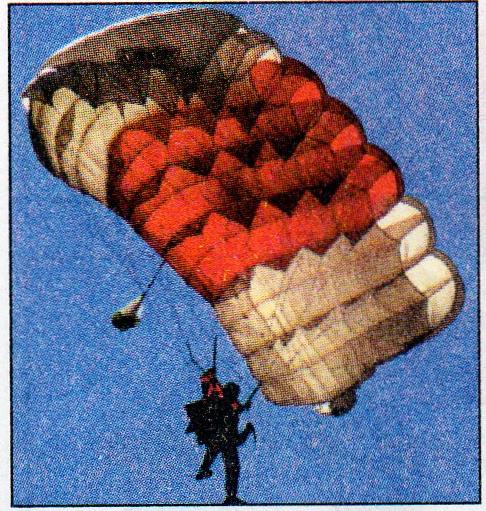 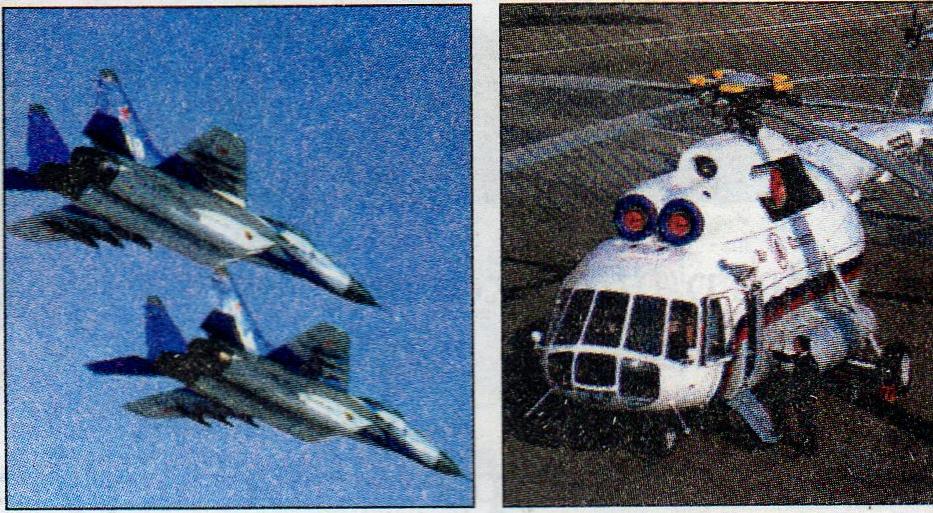 Низкаяплотность
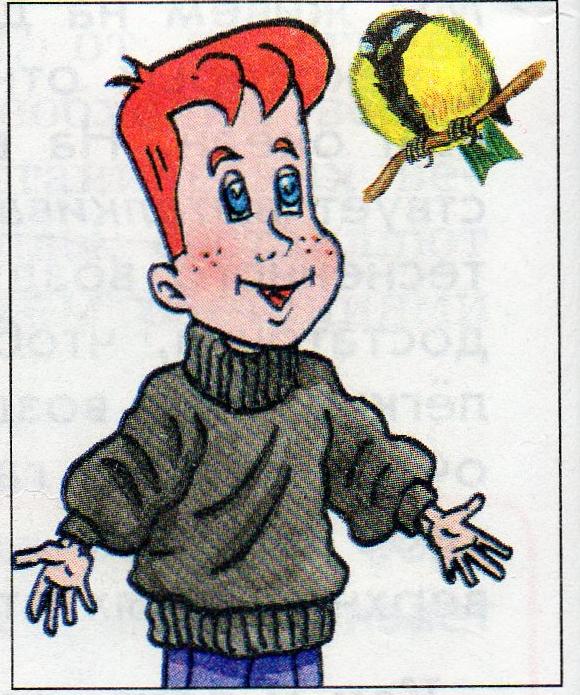 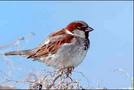 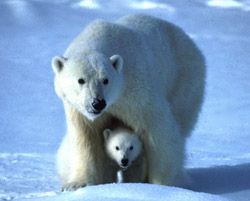 Плохой проводник
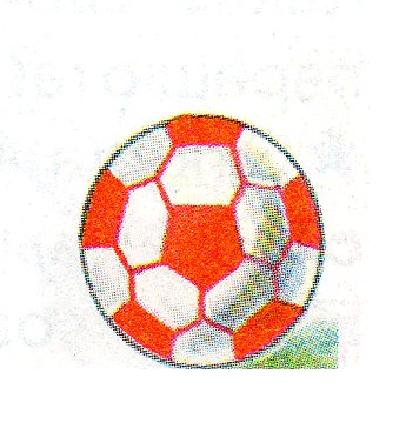 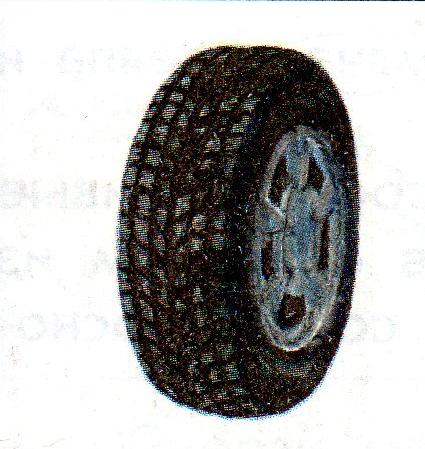 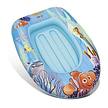 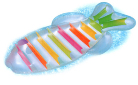 Упругость
Состав воздуха:
Азот-78%
Кислород-21%
Углекислый газ-0.03%
Благородные  газы-0,9%
Водород
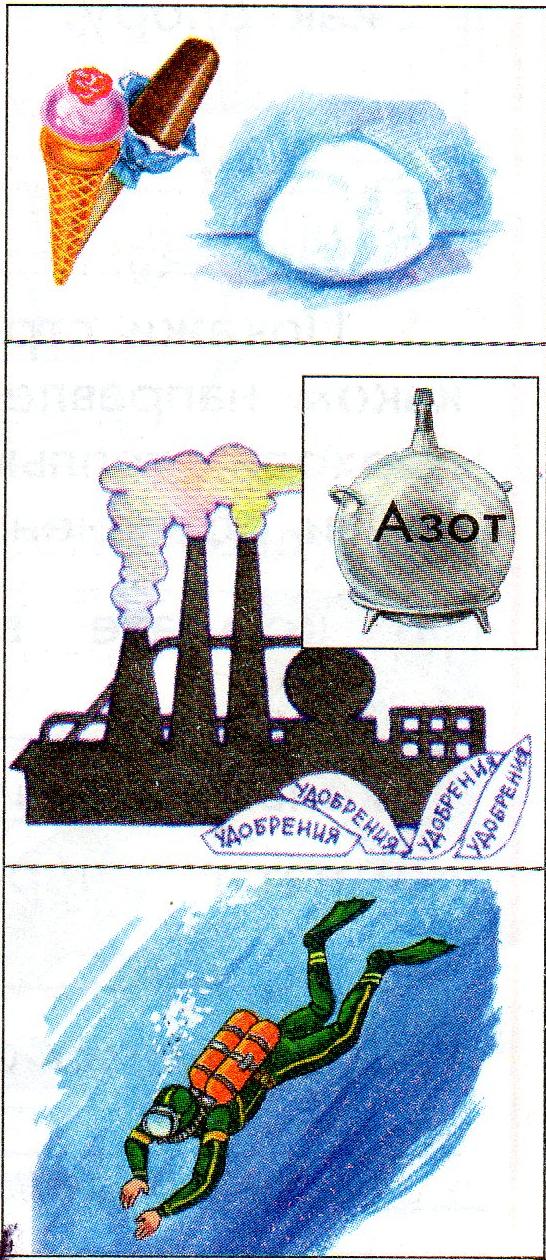 Как человек используетсвойства воздуха?
Свойства воздуха :                  Их использование:   
 

Упругость                                        полет  самолетов  
 Низкая плотность                        двойные рамы
 Плохой проводник тепла            футбольный мяч
 Расширение при нагревании     воздушный шар
Где используют газы воздуха?
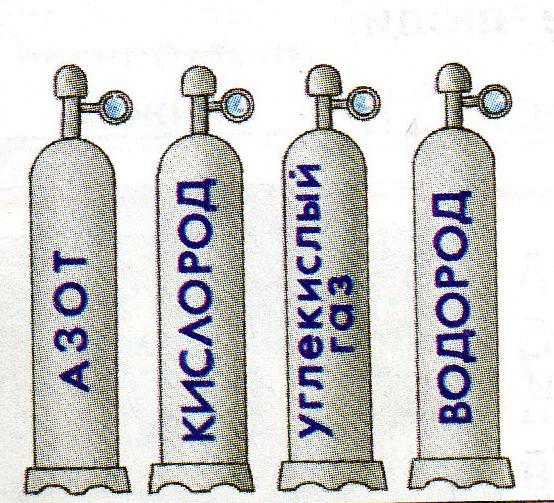 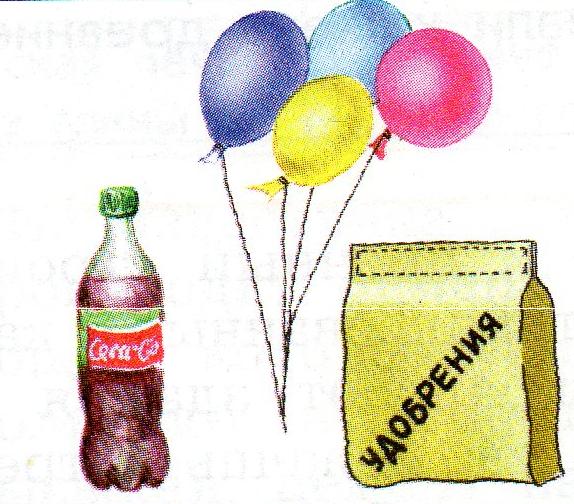 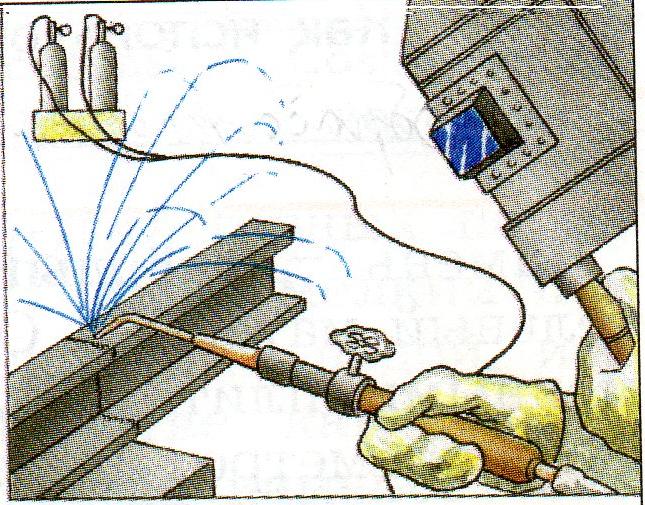